Anglická revoluce1640 - 1660
ALŽBĚTA I. (1533 – 1603)

alžbětinská Anglie (16. st.) – hospodářský 	rozmach – rozvoj textilních manufaktur,   
           roste počet kolonií
1600 – založena Východoindická obchodní 	společnost 

ANGLIKÁNSKÁ CÍRKEV – hlavou panovník
Rod: Tudorovci
Alžběta I. nemá děti
1603 – nástup Stuartovců – Jakub I. 	omezuje moc parlamentu, vede 	rozmařilý život, zadlužil státní 	pokladnu 

          

	nespokojenost obyvatel
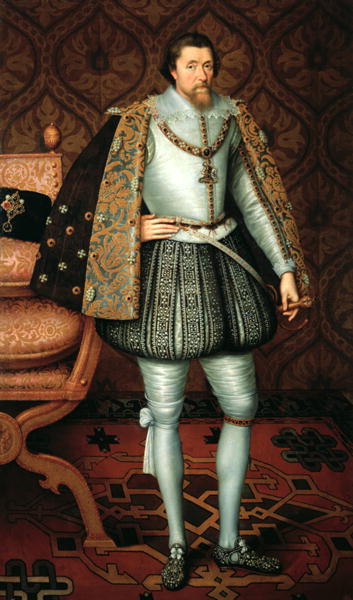 Jakub I. Stuart
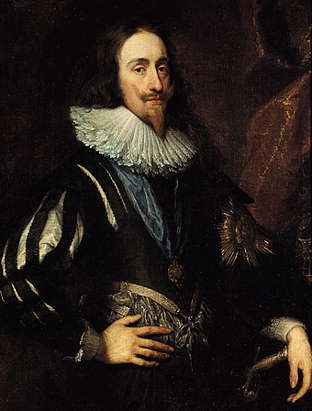 Karel  I. Stuart

1625 - 1649
problémy:
Karel I. –    a) přestal svolávat parlament
		  b) povstání ve Skotsku proti 				anglikánské církvi
Karel  I. musel svolat parlament – žádá ho o schválení daní na financování armády
1640 – parlament se postavil proti králi
1642 – zahájena ozbrojená revoluce – v čele 
		Oliver Cromwell
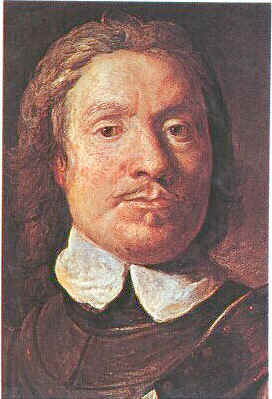 Oliver Cromwell
Karel I. – 1645 – v bitvě u Naseby zajat
1649 - POPRAVEN
Cromwell v čele Anglie zavádí změny:
1. zrušeno království
2. vyhlášena republika
3. Cromwell zavádí diktaturu
nespokojenost obyvatel
po smrti Cromwella  (1658) – Anglie znovu královstvím = monarchie
vydána ústava = konstituce
konstituční monarchie = ústavní království
výsledek revoluce:

Parlament: 2 skupiny
konzervativní – podpora krále
radikální – co největší omezení krále

Z těchto dvou skupin se vyvinula dnešní podoba britských politických stran: Konzervativci a Liberálové
Který panovnický rod nastoupil na anglický trůn v roce 1603?
Jmenuj 2 první panovníky toho rodu.
Jaké byly problémy v Anglii v době vlády Karla I. ?
Jakou událost ohraničují letopočty 1640 – 1660?
Kdo to byl Oliver Cromwell?
Použité zdroje
Veškeré texty jsou dílem autora prezentace.
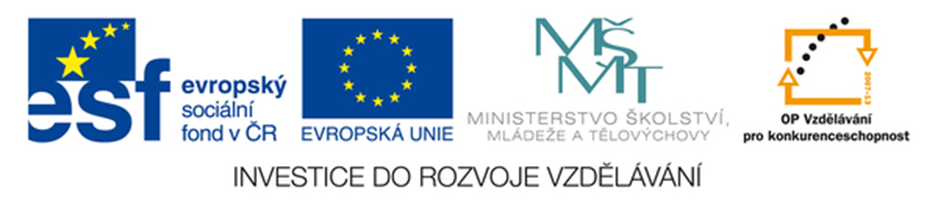 Soubor:JamesIEngland.jpg. In Wikipedia : the free encyclopedia [online]. St. Petersburg (Florida) : Wikipedia Foundation, [cit. 2011-10-13]. Dostupné z WWW: <http://cs.wikipedia.org/wiki/Soubor:JamesIEngland.jpg>.
Soubor:Karl I av England, m%C3%A5lning av Anthonis van Dyck fr%C3%A5n 1632.jpg. In Wikipedia : the free encyclopedia [online]. St. Petersburg (Florida) : Wikipedia Foundation, [cit. 2011-10-13]. Dostupné z WWW: <http://cs.wikipedia.org/wiki/Soubor:Karl_I_av_England,_m%C3%A5lning_av_Anthonis_van_Dyck_fr%C3%A5n_1632.jpg>.
Soubor:Oliver Cromwell.jpg. In Wikipedia : the free encyclopedia [online]. St. Petersburg (Florida) : Wikipedia Foundation, [cit. 2011-10-14]. Dostupné z WWW: <http://cs.wikipedia.org/wiki/Soubor:Oliver_Cromwell.jpg>.